Николай Васильевич Гоголь
Образы повести: Тарас Бульба и его сыновья
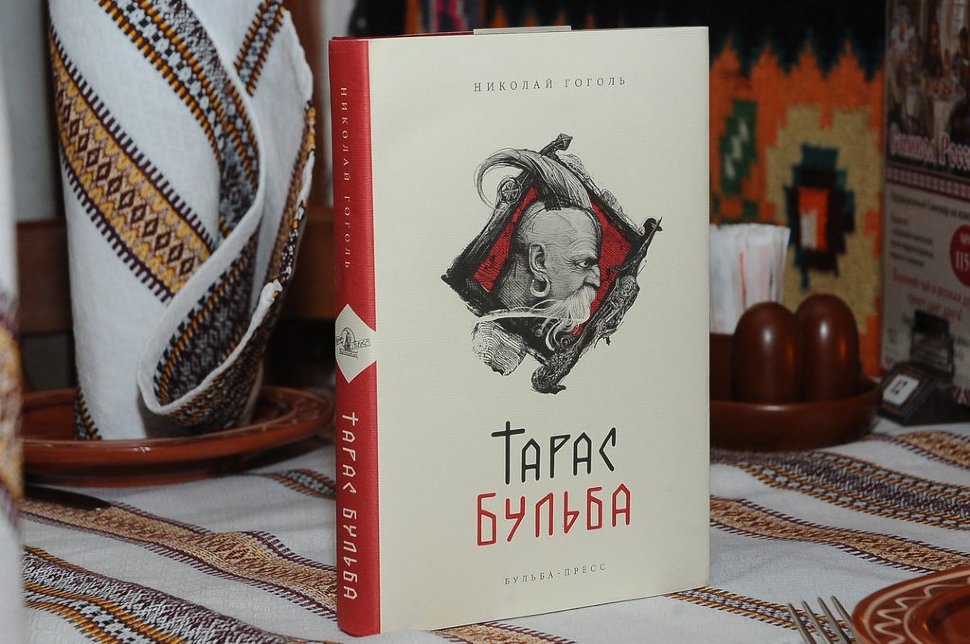 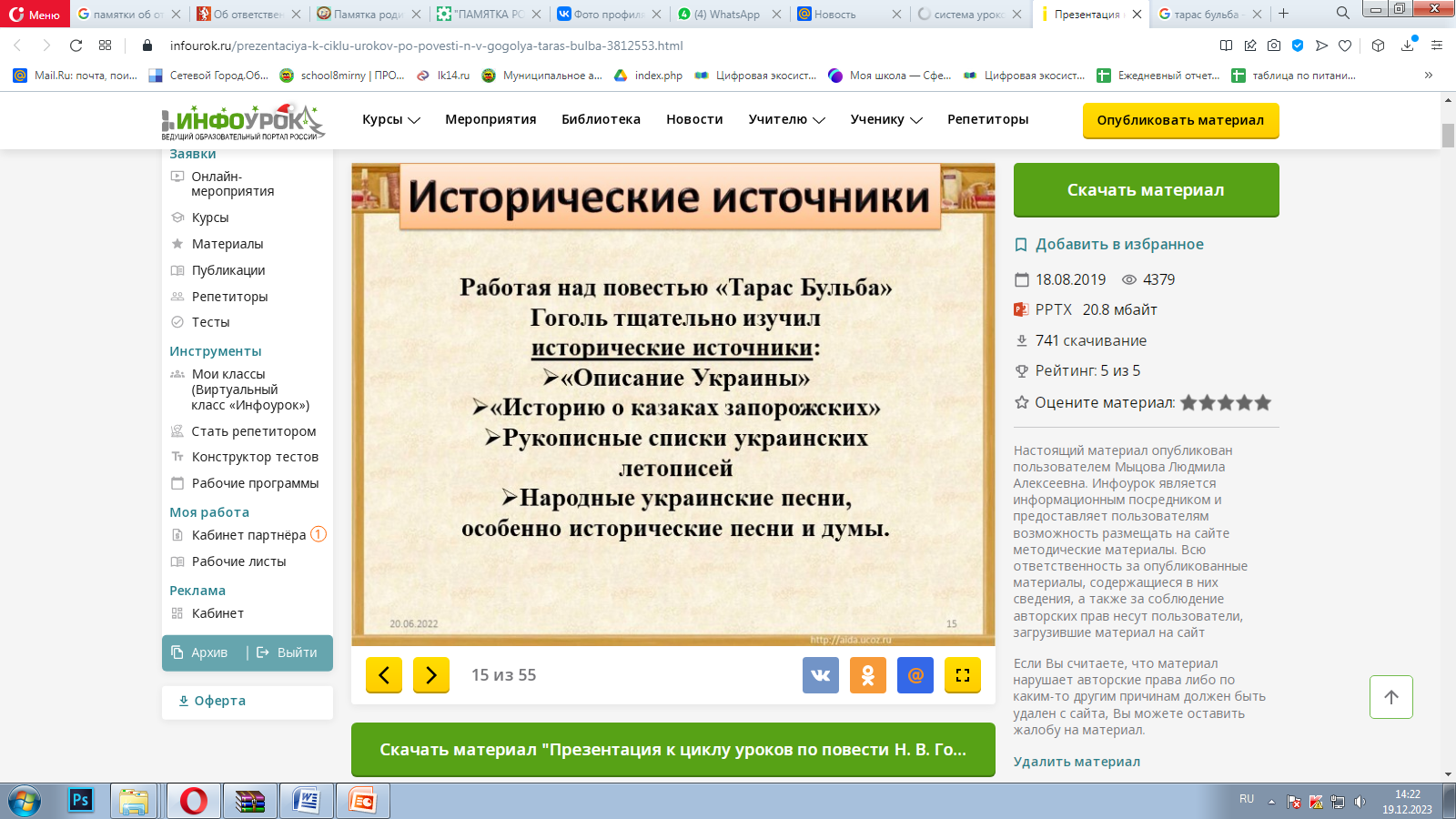 “Тарас Бульба” – это пример исторической повести.
Историческая повесть – это произведения, в основе которого лежит исторический материал, с помощью которого автор пытается понять, осознать особенности народа в целом, роль его в истории. То есть на примере конкретных людей (образов) философски осмыслить эпизоды истории.
Что такое украинское казачество? Что такое Запорожская сечь?
https://www.youtube.com/watch?v=vio8EFltE-I
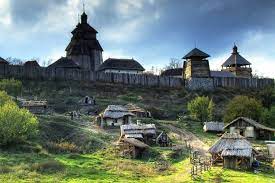 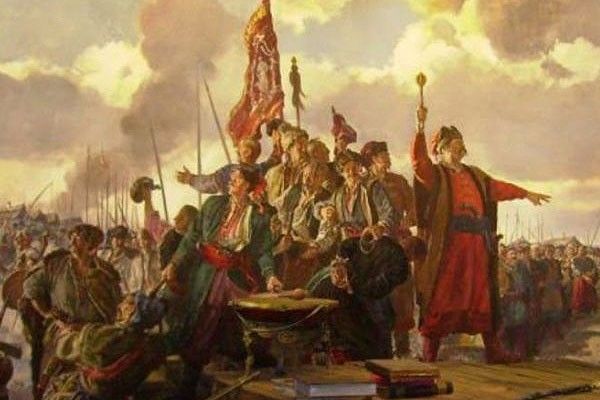 Казачество – это военное сословие в России в XVIII — начале XX вв.
 В XIV—XVII вв. вольные люди, работавшие по найму, лица, нёсшие военную службу в пограничных районах (городовые и сторожевые казаки).
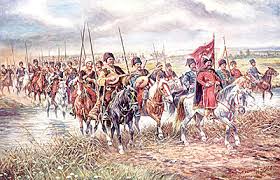 Встреча Тараса Бульба с сыновьями
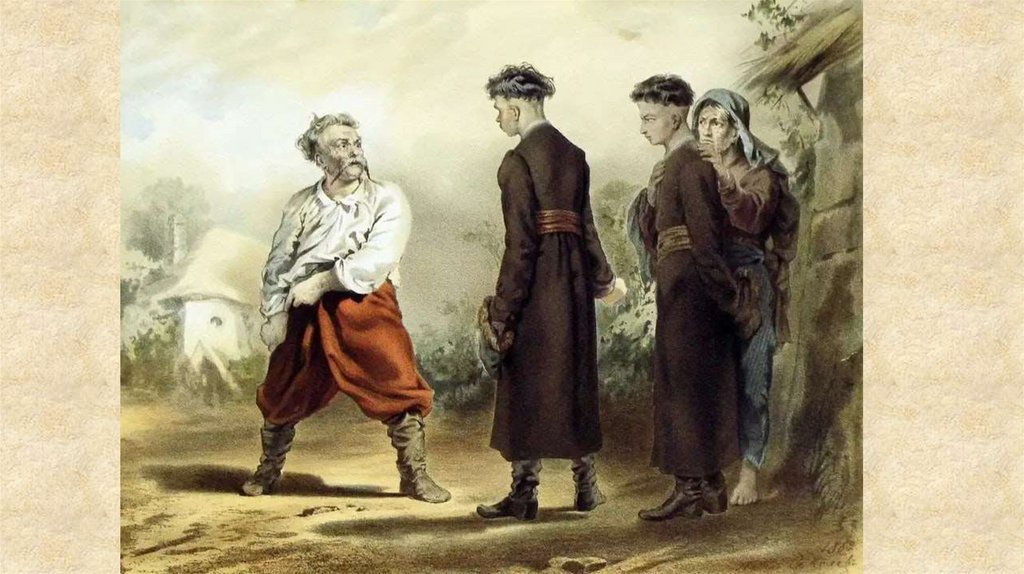 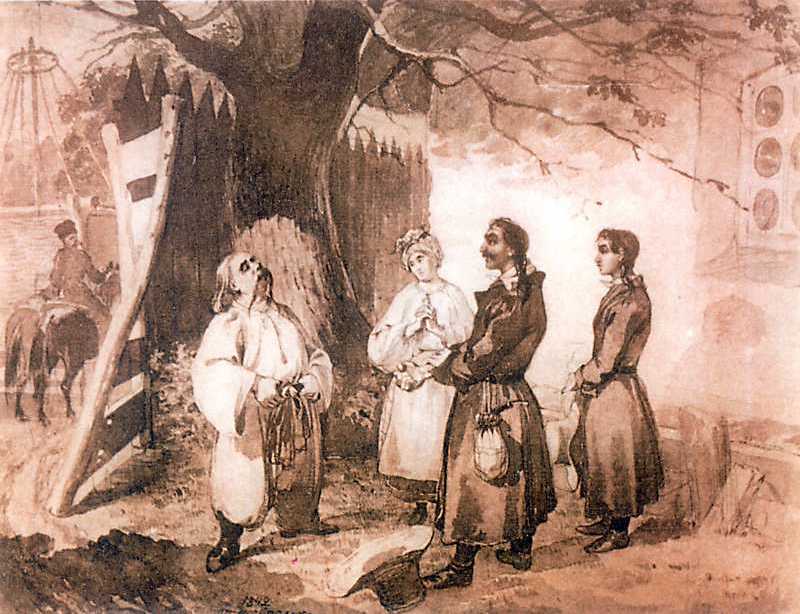 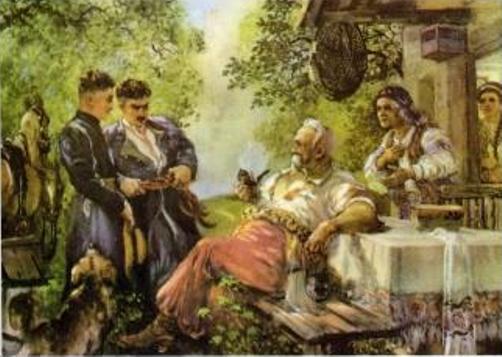 Мать
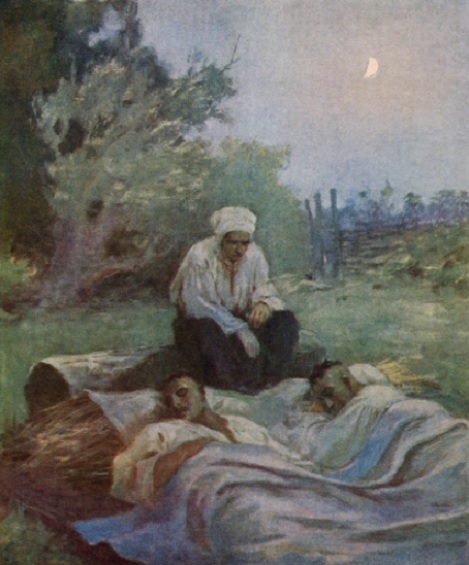 Домашнее задание:
Мини-сочинение (70 слов):
1 группа: “Тарас Бульба – настоящий казак”;
2 группа: «Остап и Андрий: общее и различное».